Муниципальное автономное дошкольное образовательное учреждение «Детский сад №67 комбинированного вида с татарским языком воспитания и обучения» Советского района г. Казани
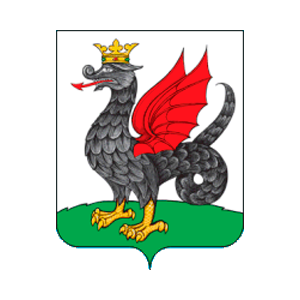 Мини - музей 
«Калейдоскоп народных традиций»
Интерактивный музей «Мирас»
КАЗАНСКОЕ ОБРАЗОВАНИЕ
2019
МУЗЕЙ «МИРАС»
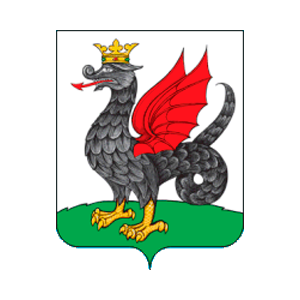 Старая и новая Казань
Национальные костюмы народов Поволжья
КАЗАНСКОЕ ОБРАЗОВАНИЕ
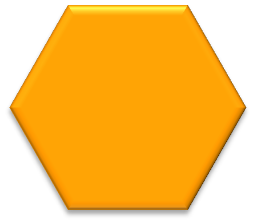 Игры
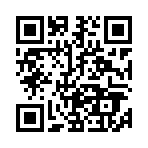 АКТУАЛЬНОСТЬ
ВАЖНО

ИНТЕРЕСНО

ЗАНИМАТЕЛЬНО
ИЗУЧАТЬ ЯЗЫК, ИСТОРИЮ, ТРАДИЦИИ И КУЛЬТУРУ НАРОДА
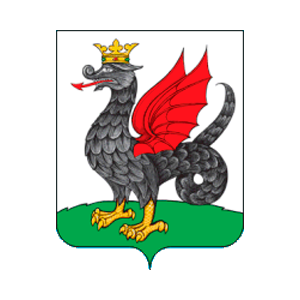 КАЗАНСКОЕ ОБРАЗОВАНИЕ
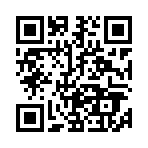 ЦЕЛЬ
Создание условий, способствующих  повышению мотивации к изучению родного и татарского языков средствами музейной педагогики
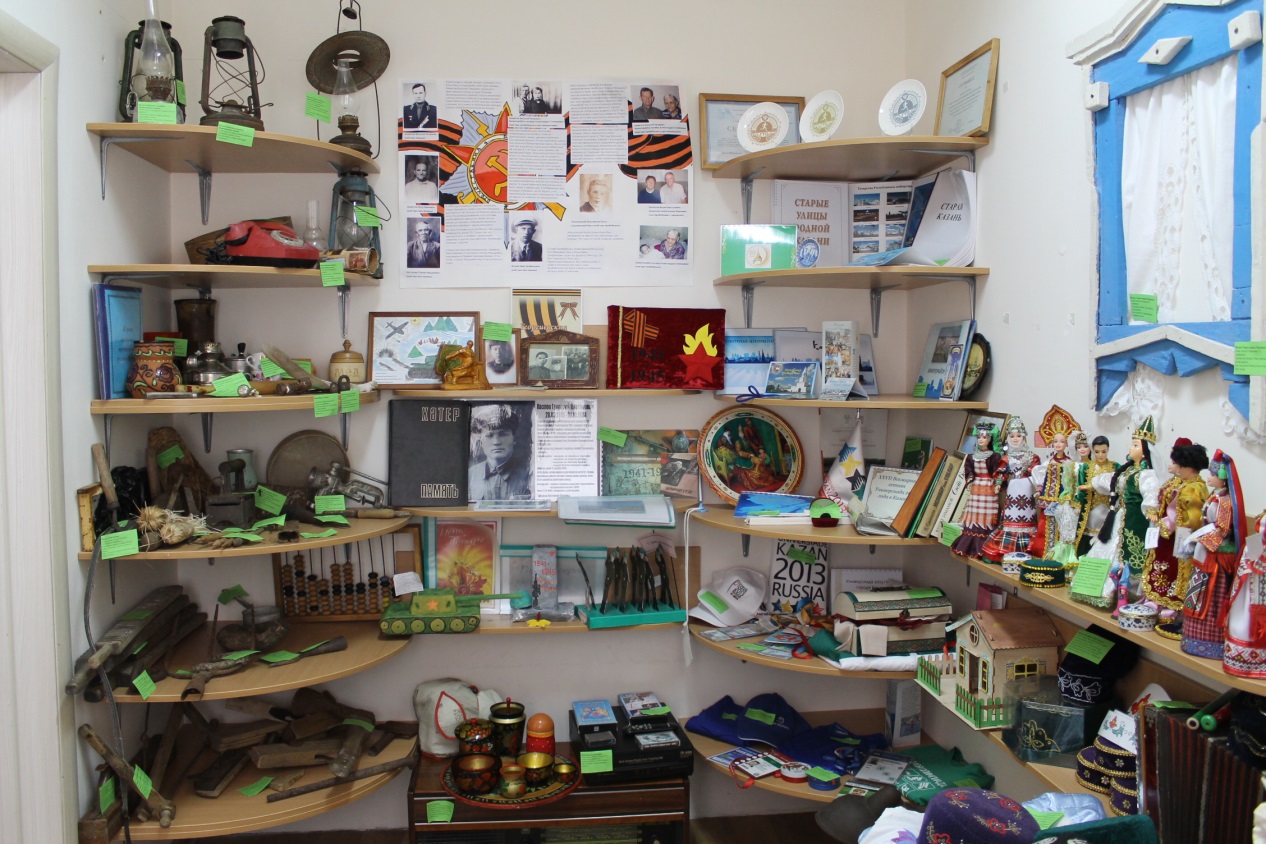 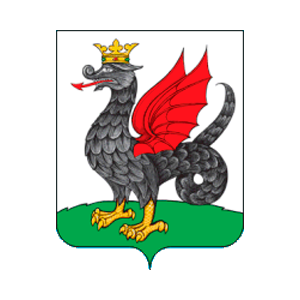 КАЗАНСКОЕ ОБРАЗОВАНИЕ
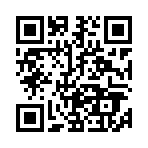 ЗАДАЧИ
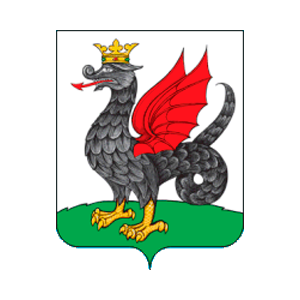 КАЗАНСКОЕ ОБРАЗОВАНИЕ
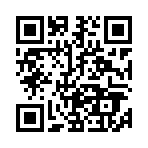 НАСЫЩЕННОСТЬ
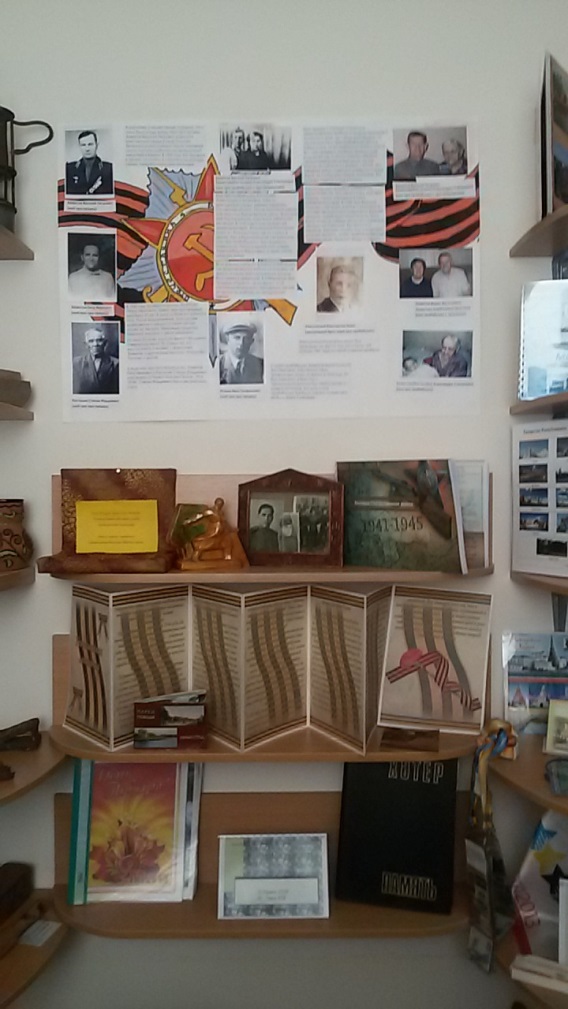 Экспозиция проекта «Орудия труда и быта» («Эш кораллары»)



Экспозиция проекта «Помним, чтим, гордимся» («Хәтерлибез, хөрмәт итәбез, горурланабыз»)
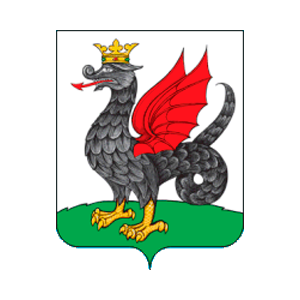 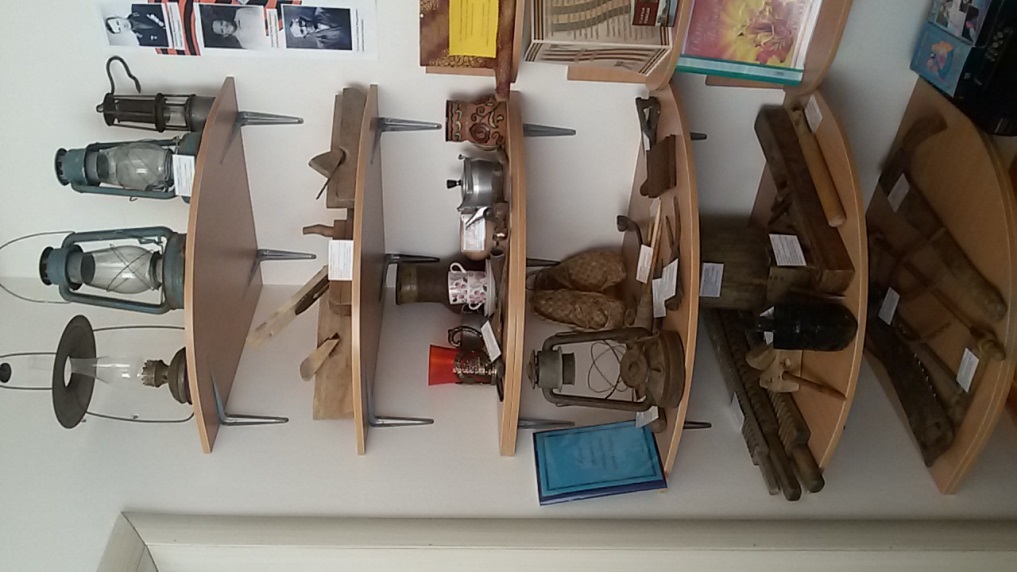 КАЗАНСКОЕ ОБРАЗОВАНИЕ
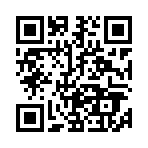 НАСЫЩЕННОСТЬ
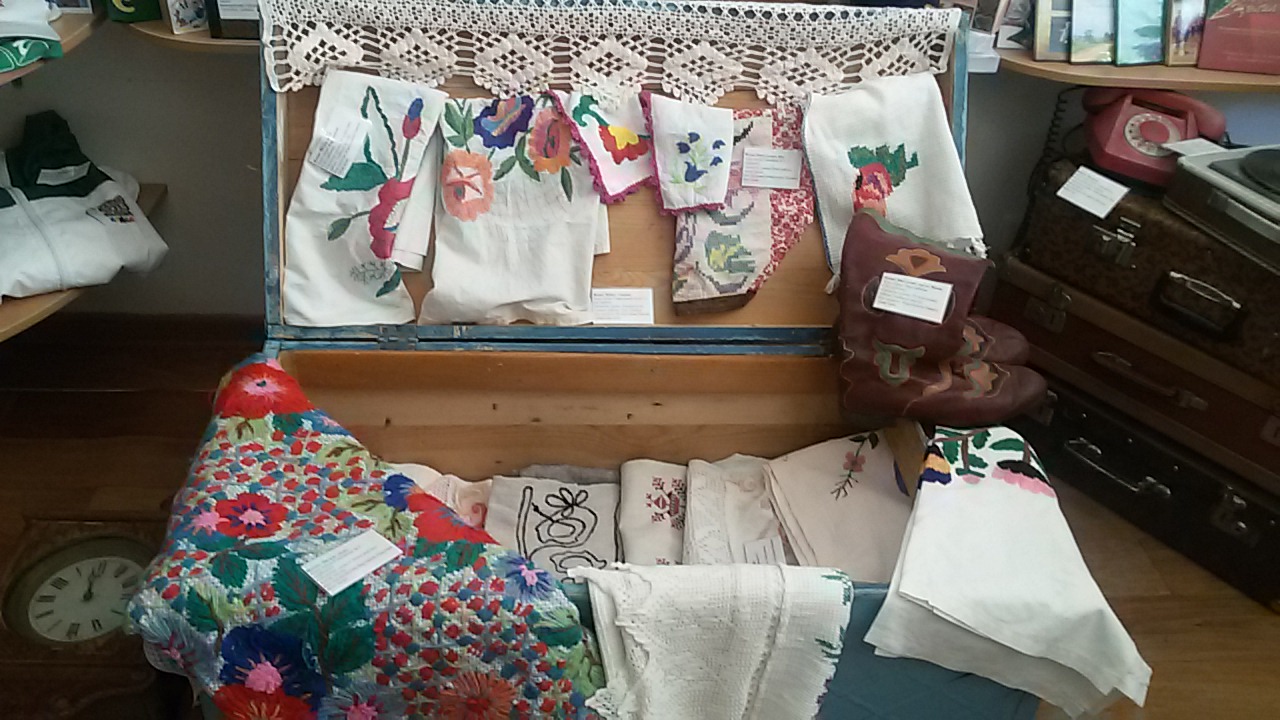 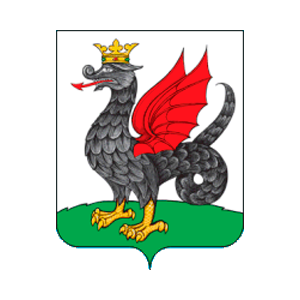 КАЗАНСКОЕ ОБРАЗОВАНИЕ
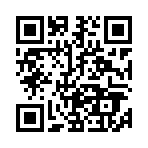 Экспозиция проекта «Бабушкин сундук» («Әбиемнең сандыгы»)
НАСЫЩЕННОСТЬ
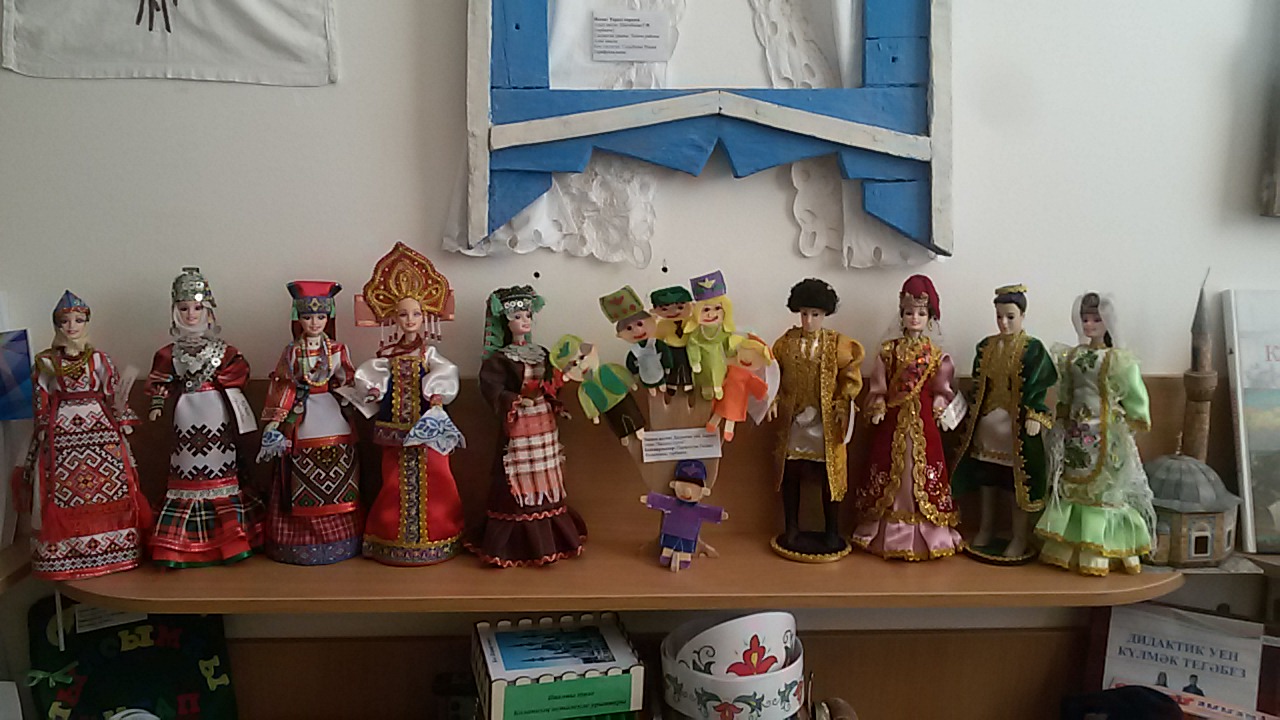 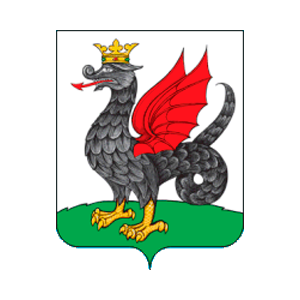 КАЗАНСКОЕ ОБРАЗОВАНИЕ
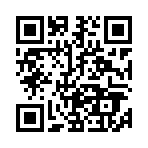 Экспозиция проекта «Национальные костюмы народов Поволжья» («Идел буе халыкларының милли киемнәре»)
НАСЫЩЕННОСТЬ
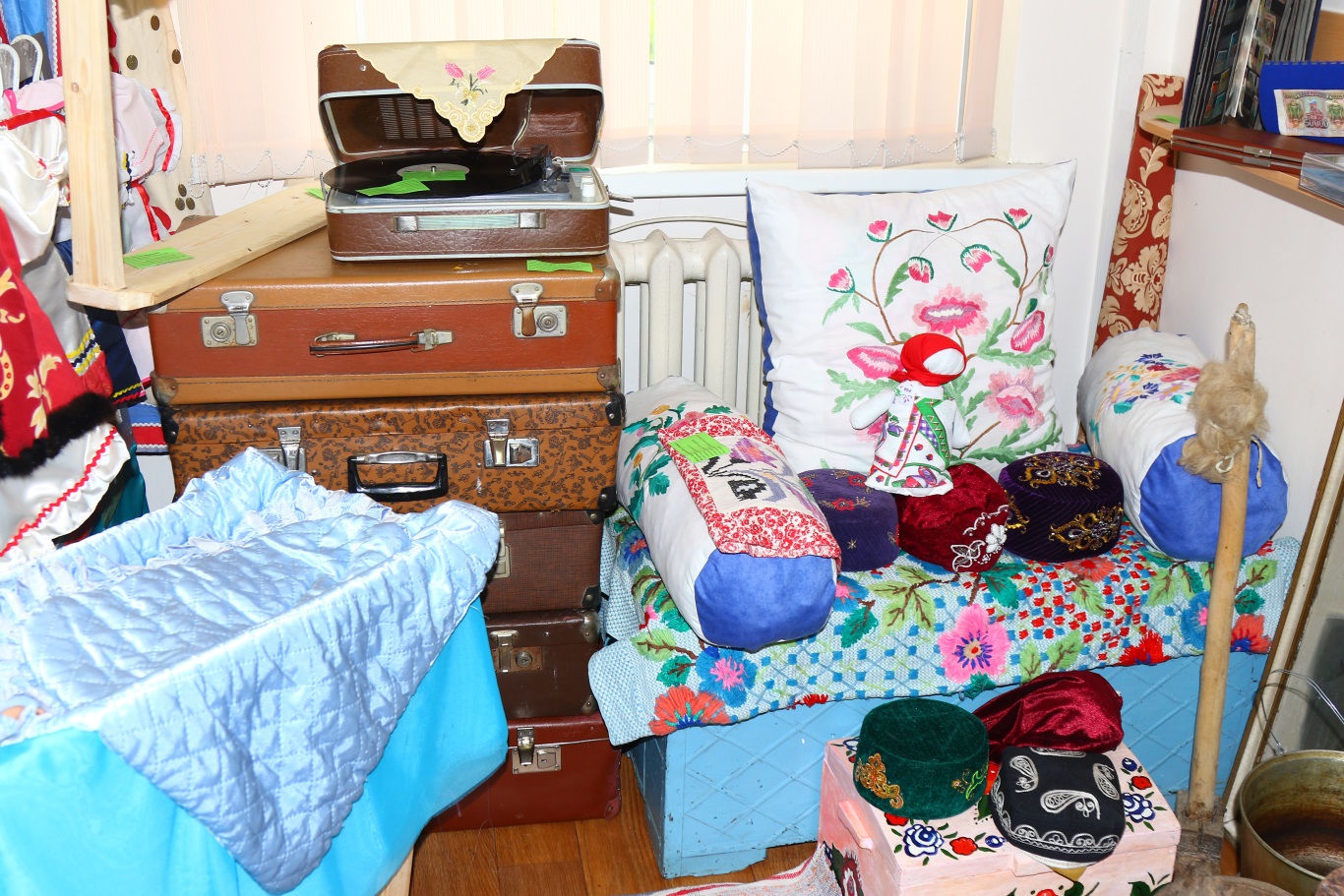 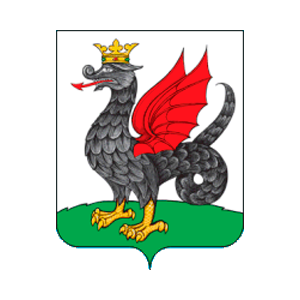 КАЗАНСКОЕ ОБРАЗОВАНИЕ
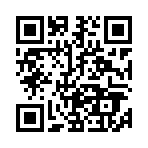 Экспозиция проекта «В гостях у бабушки» («Әбиемдә кунакта»)
НАСЫЩЕННОСТЬ
Экспозиция проекта «Национальная кухня» («Милли ашлар»)




Экспозиция проекта «Коллекции» (Коллекцияләр»)
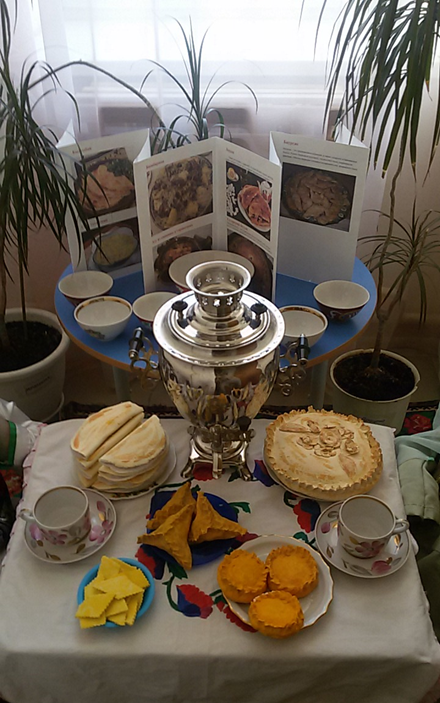 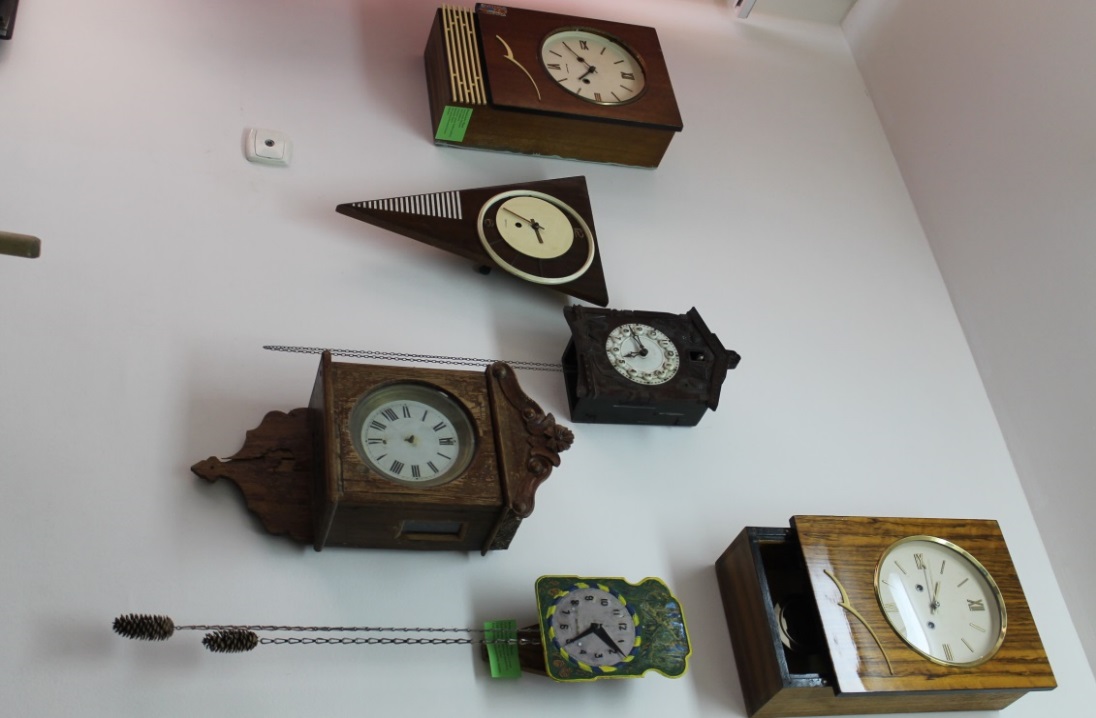 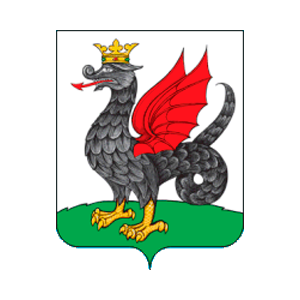 КАЗАНСКОЕ ОБРАЗОВАНИЕ
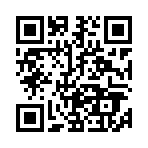 МОБИЛЬНОСТЬ
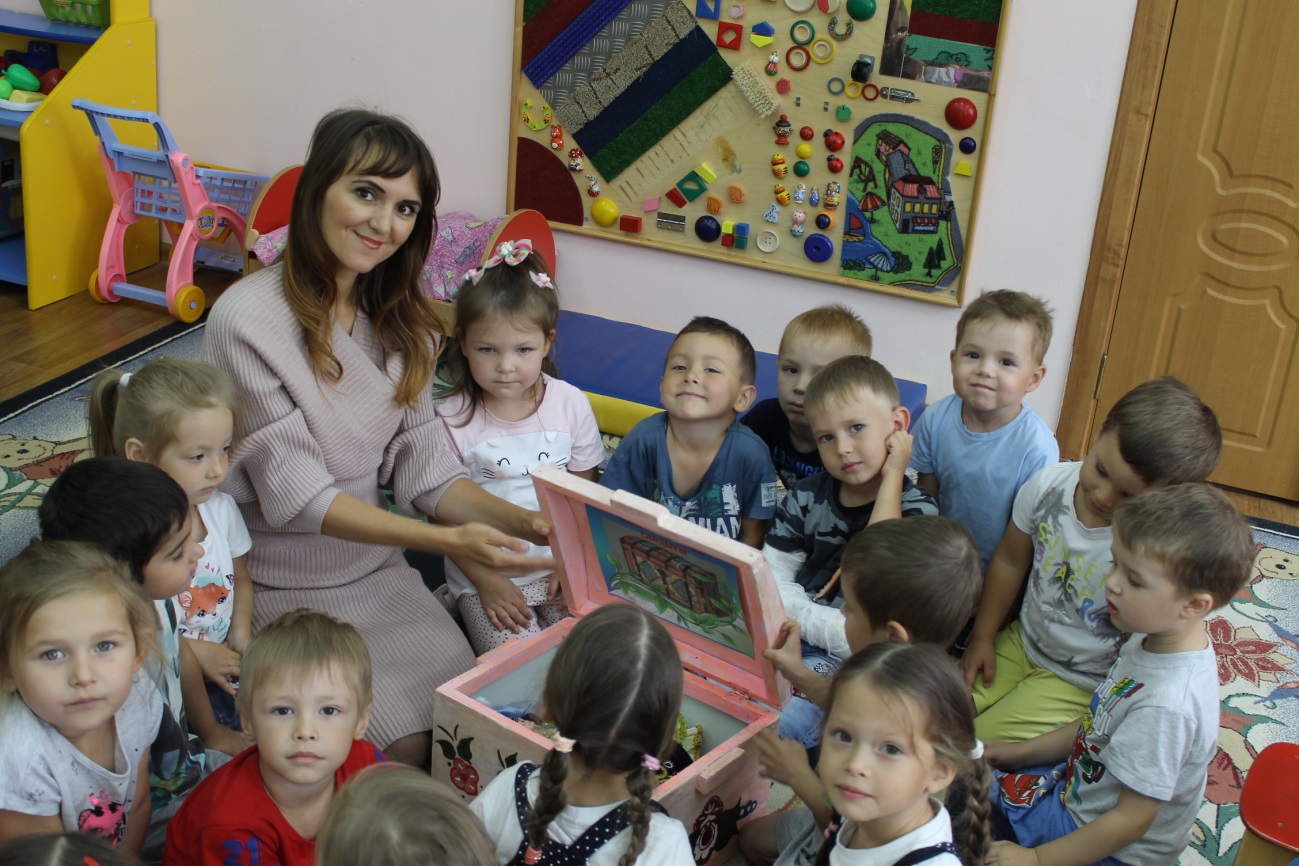 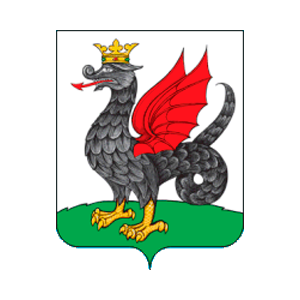 КАЗАНСКОЕ ОБРАЗОВАНИЕ
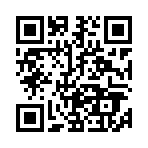 Образовательная деятельность в группе (Төркемнәрдә шөгыльләр)
МОБИЛЬНОСТЬ
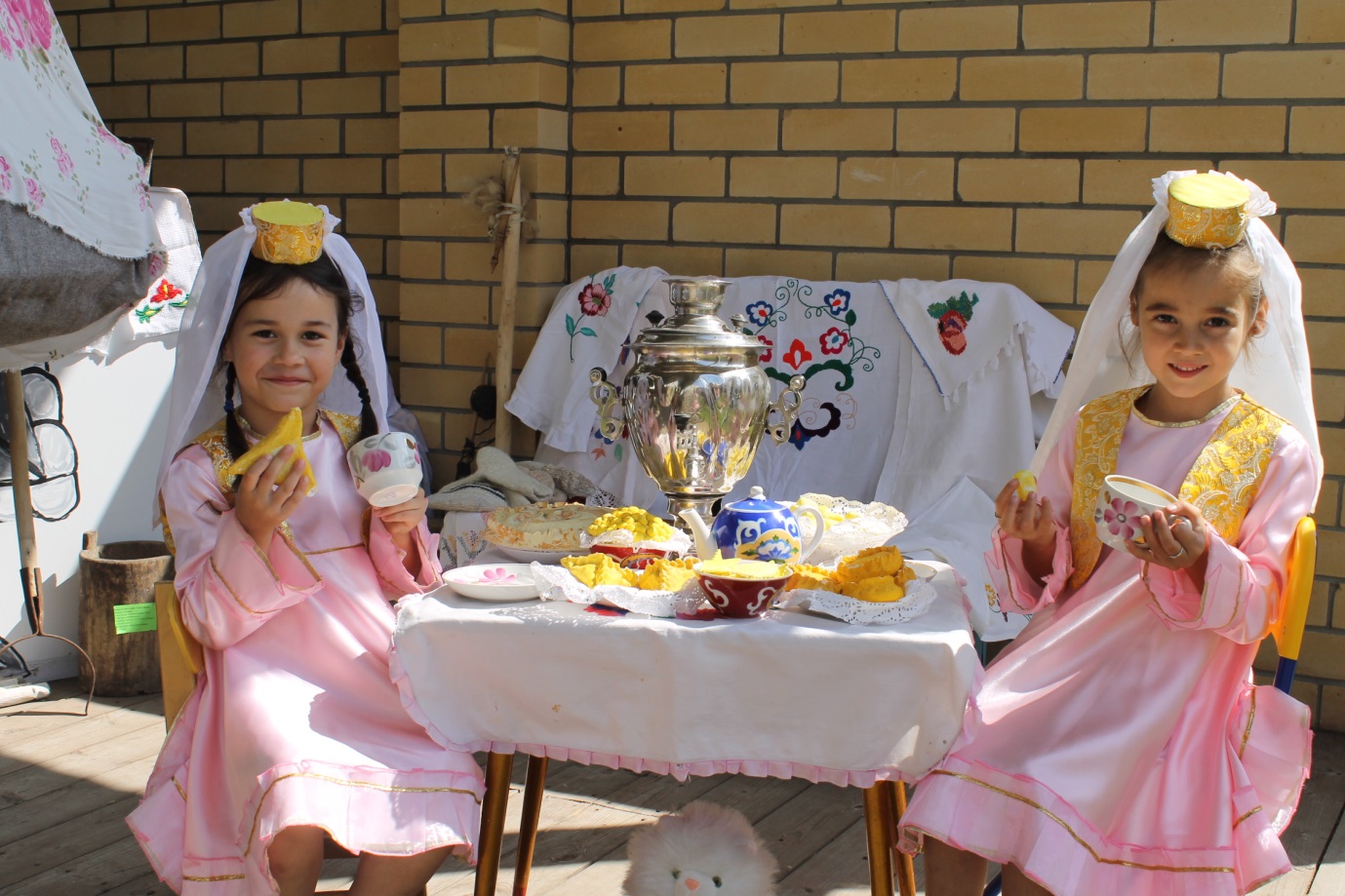 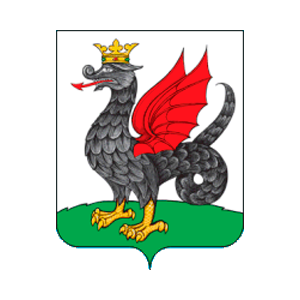 КАЗАНСКОЕ ОБРАЗОВАНИЕ
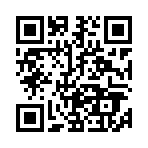 Самостоятельная деятельность детей на прогулке (Балаларның мөстәкыйль эшчәнлеге)
МОБИЛЬНОСТЬ
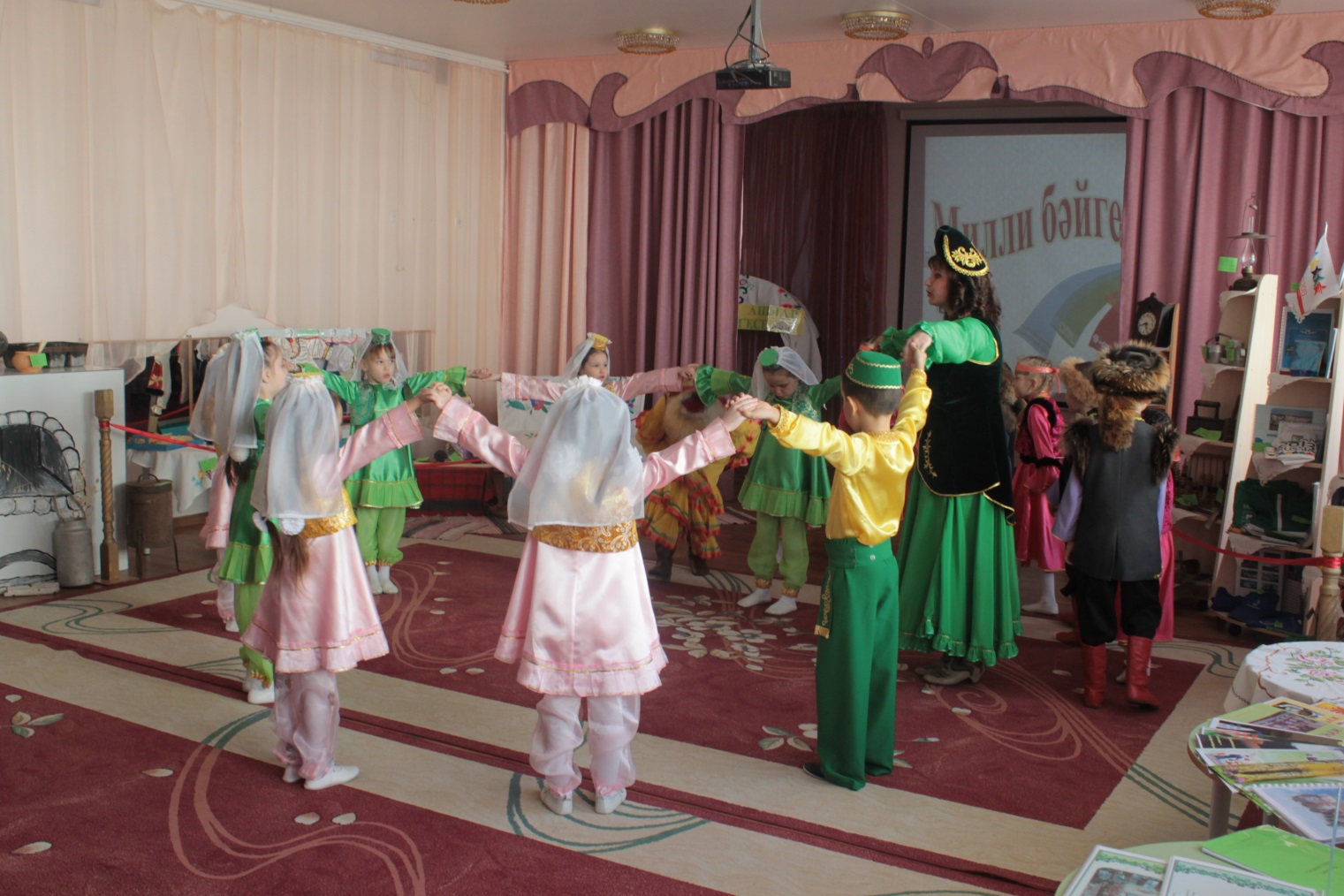 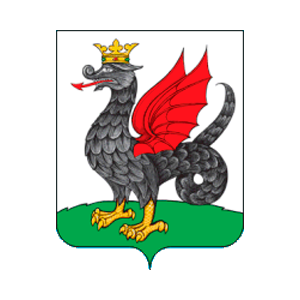 КАЗАНСКОЕ ОБРАЗОВАНИЕ
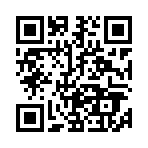 Мероприятия (Чаралар)
ПОЛИФУНКЦИОНАЛЬНОСТЬ
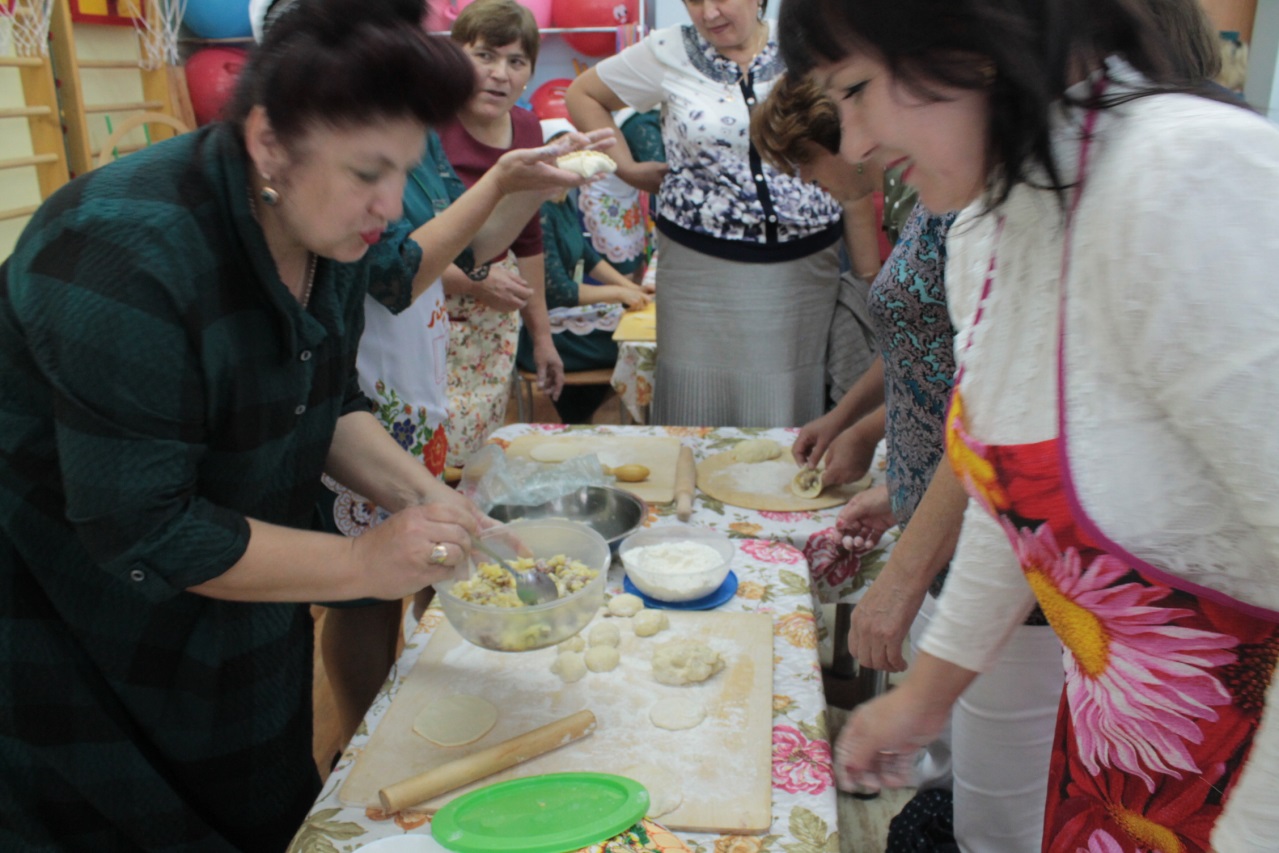 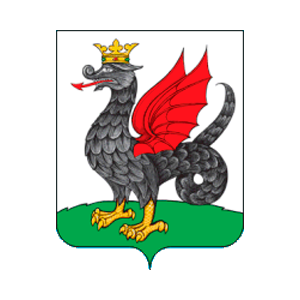 КАЗАНСКОЕ ОБРАЗОВАНИЕ
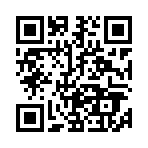 Мастер-класс для взрослых (Өлкәннәр өчен мастер-класслар)
ПОЛИФУНКЦИОНАЛЬНОСТЬ
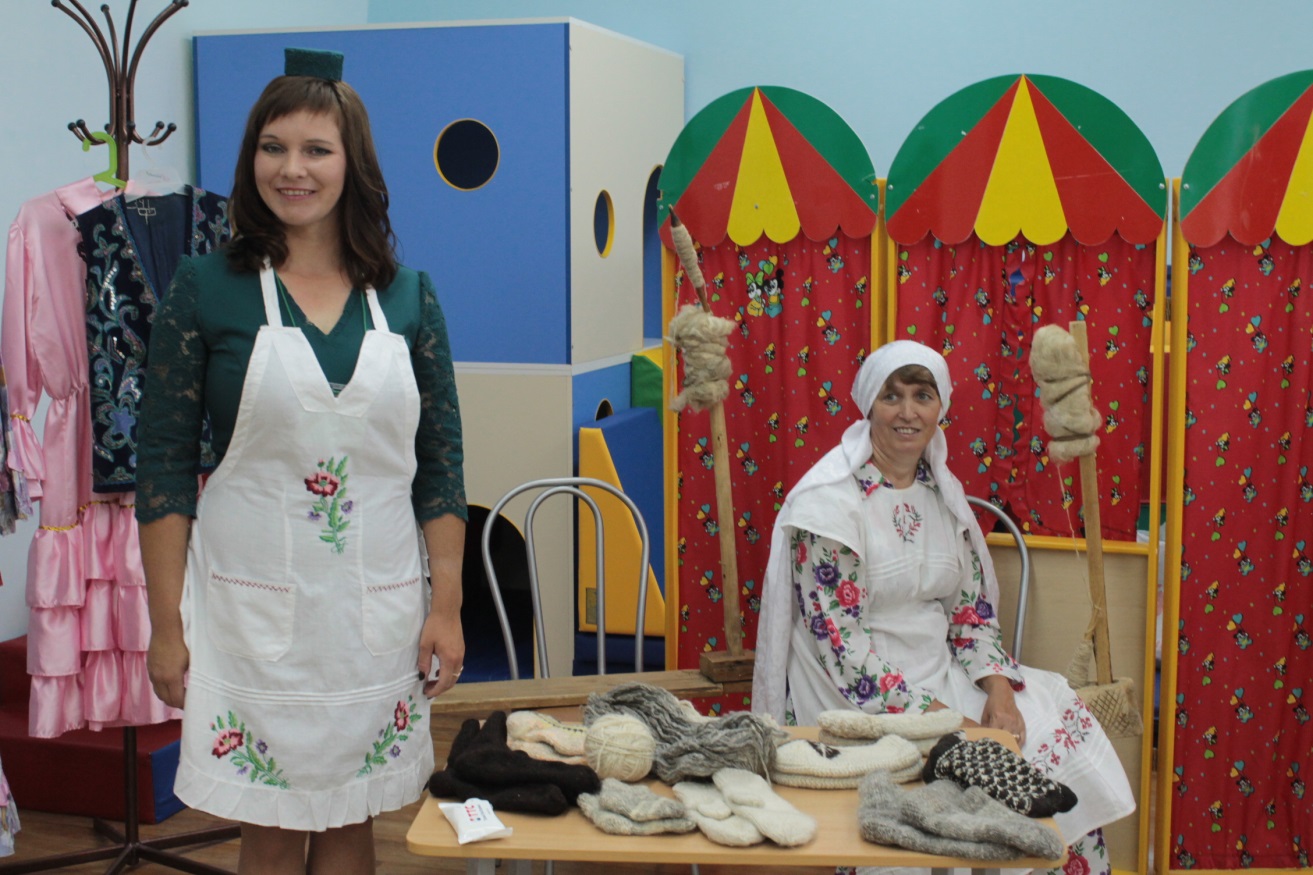 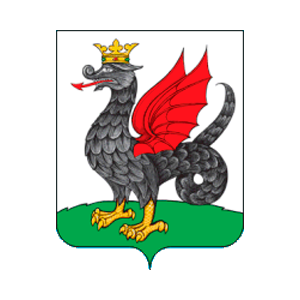 КАЗАНСКОЕ ОБРАЗОВАНИЕ
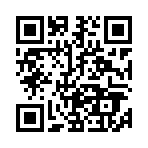 Мастер-класс для взрослых (Өлкәннәр өчен мастер-класслар)
ПОЛИФУНКЦИОНАЛЬНОСТЬ
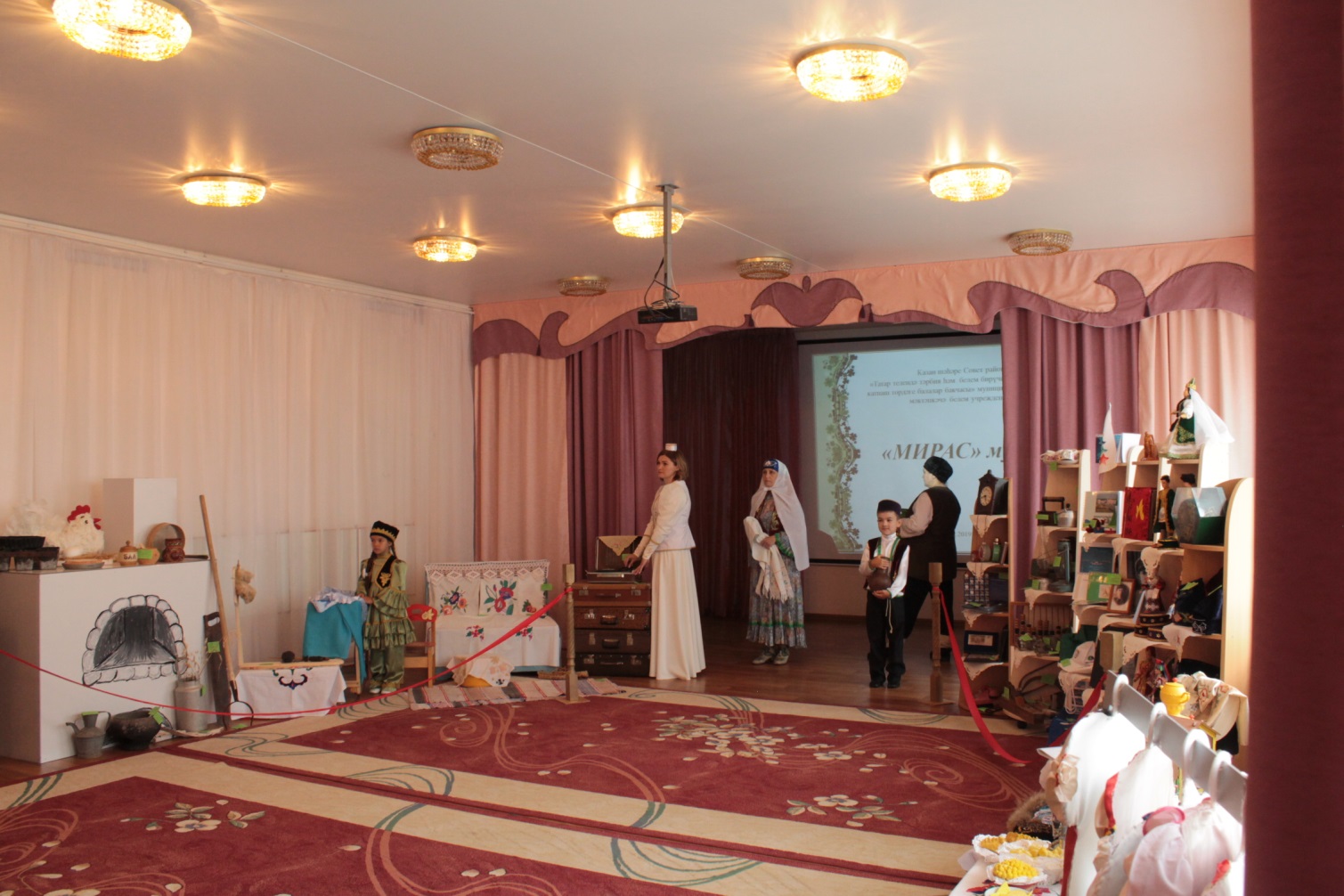 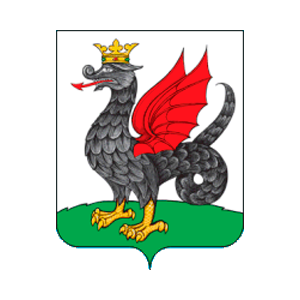 КАЗАНСКОЕ ОБРАЗОВАНИЕ
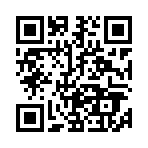 Семинары, конференции (Семинарлар, конференцияләр)